Phoneme and allophone
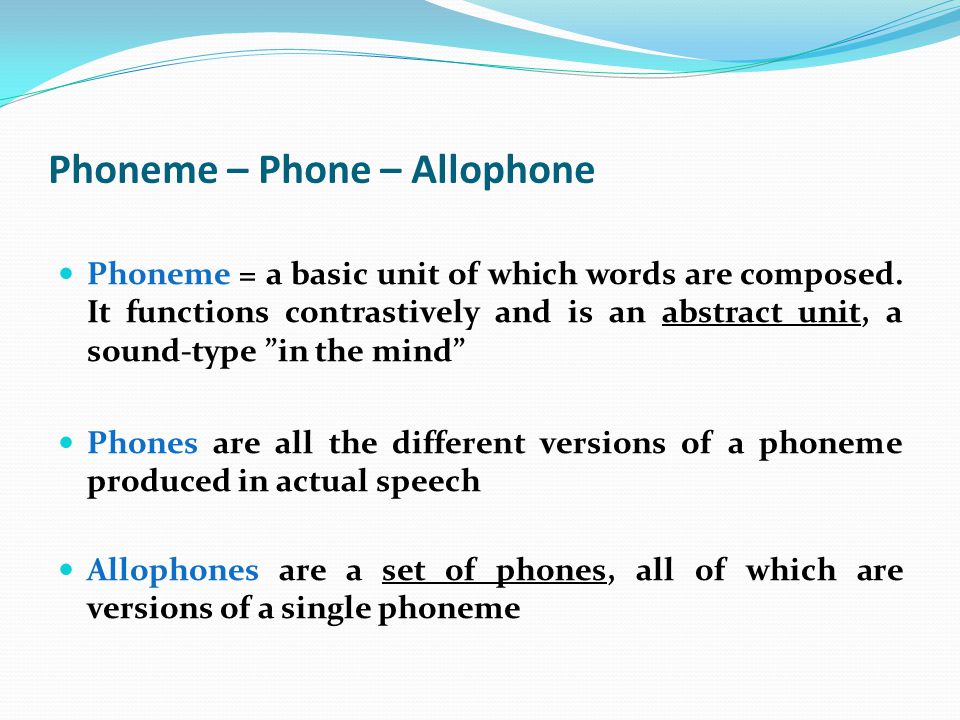 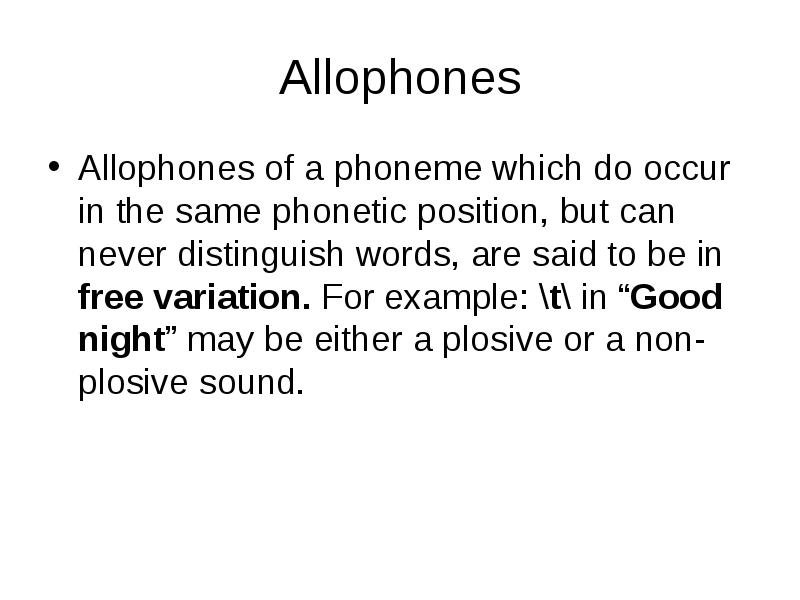 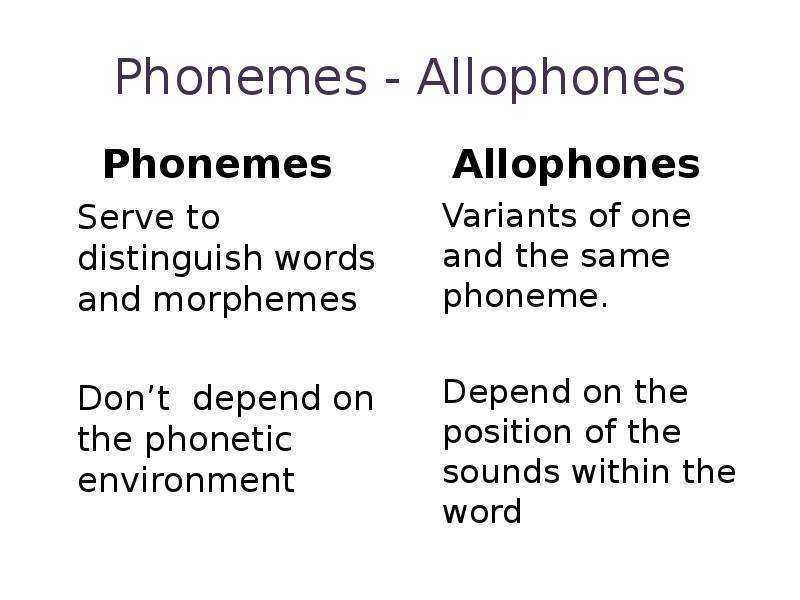 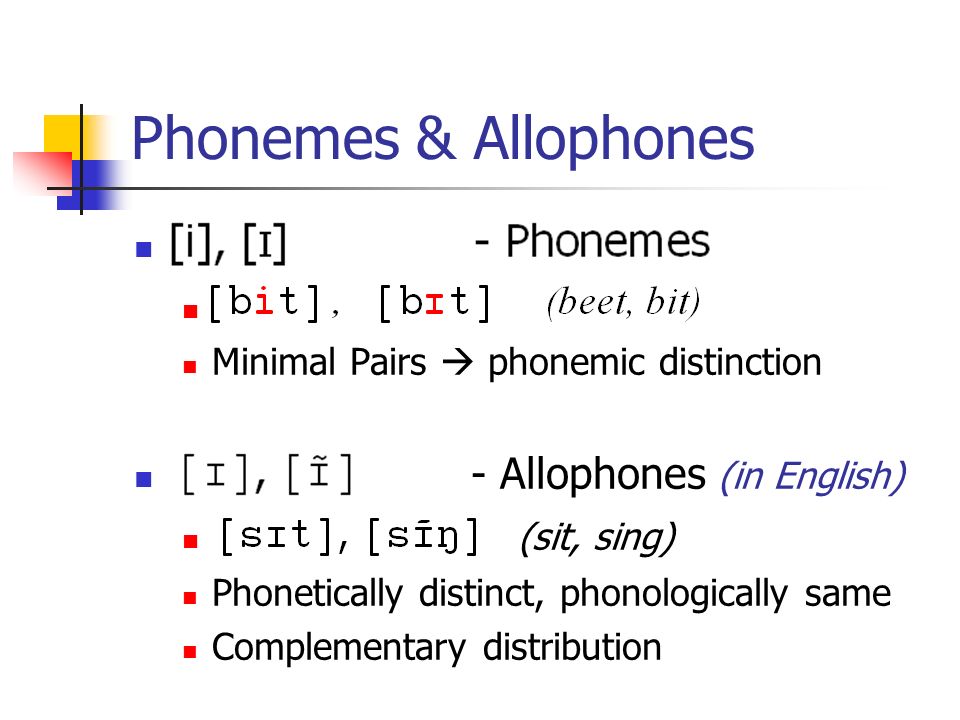 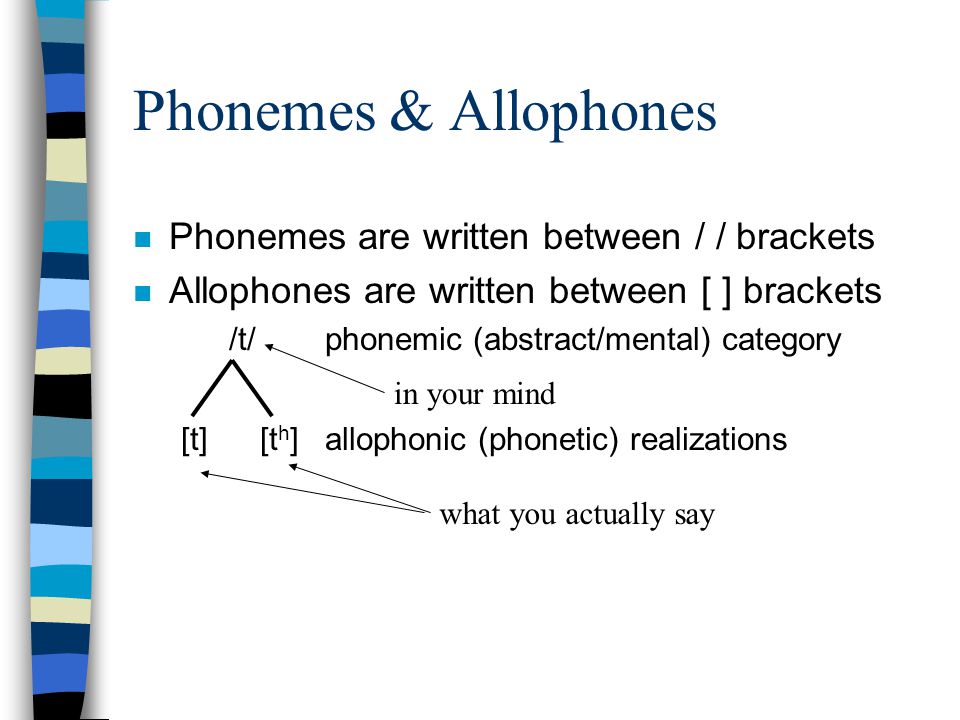